Polyhedra
STEM Cats
Tessellations
M.C. Escher
Buckminsterfullerene
Common Cold Virus
Bogota Sport Center
Epcot
Dice
Seven Days Sci Fi TV Series
Rubies
Giant’s Causeway
Origami
Lamps
Projection of Cube
Projection of a Hypercube
Projection of a Hypercube
Many Hypercubes
Delete Half of the Edges to get Diamond
Combinatorial Optimization
There are 100 people and 100 jobs.  For each person and each job you know how much it will cost to (re)train that person to do that job.  What is the least expensive matching of people to jobs?
The number of possible matchings is 100! (100 factorial).  There is not enough time left in the life of the universe to run through this list to check the cost of each matching.
By understanding the properties of a certain polyhedron of dimension 10,000-199 (picture omitted!), this problem can be solved routinely in a fraction of a second.
Modeling, Visualization, and Math Art
Polyhedra are basic building blocks for 2- and 3-d modeling.
Example of assembling a polyhedral puzzle, created with POV-Ray during my Visualizing Math course:  http://www.ms.uky.edu/~lee/visualfa15/puzzle5.mov
Challenge #1
Construct as many tessellations as you can with identical regular polygons
Challenge #2
Construct as many tessellations as you can with the following properties
All tiles are regular polygons
There are at least two different kinds of tiles
The same sequence of tiles meets around each vertex
Challenge #3
Construct as many polyhedra that you can with the following properties
All faces are equilateral triangles
All edges bend “outward”– the polyhedron is convex
Challenge #4
Construct as many polyhedra that you can with the following properties
All faces are identical regular polygons
The same number of faces meet at each vertex (corner)
Challenge #5
Construct as many polyhedra that you can with the following properties
All faces are regular polygons
There are at least two different kinds of faces
The same sequence of faces meets around each vertex
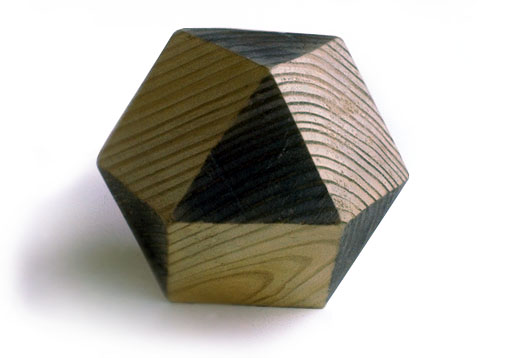 Challenge #6
Find all flat shapes formed by six squares that can be folded up to make a cube.

	

See also http://erikdemaine.org/metamorphosis/
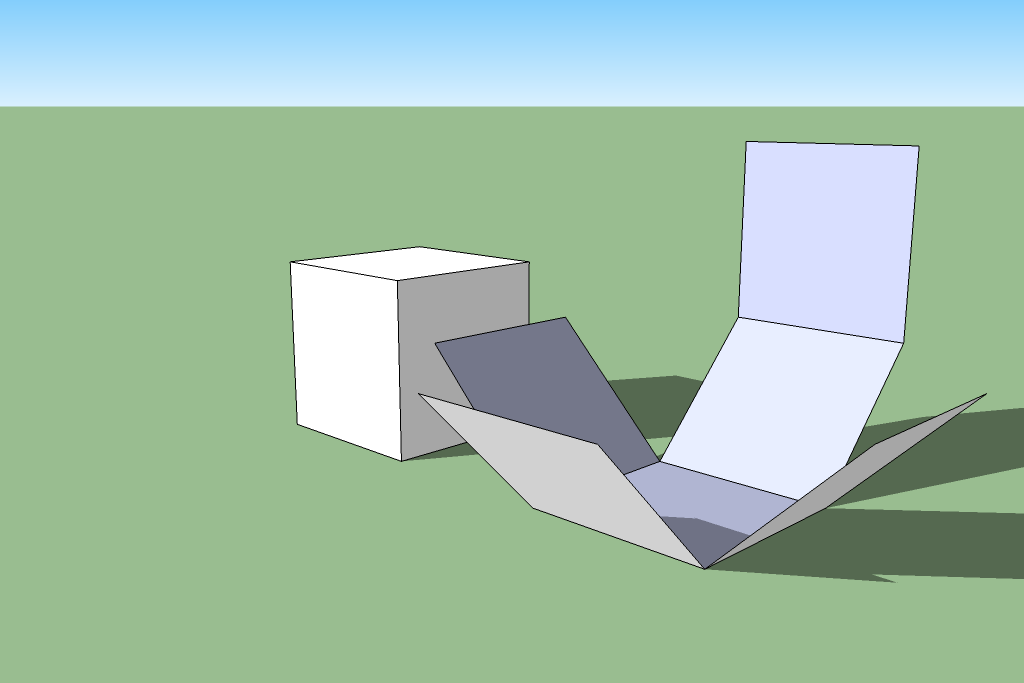 Image Sources
http://www.georgehart.com/virtual-polyhedra/escher.html
http://it.wikipedia.org/wiki/Fullereni#mediaviewer/File:Fullerene-C60.png
http://www.lightnessofbeingbook.com/LOBColorPlates/images/Plate03b_IcosVirus.jpg
http://www.domusweb.it/en/architecture/2012/01/04/el-bosque-de-la-esperanza.html
http://images.frpgames.org/products/product_36488.jpg
http://i1.sell.com/u/3H/5G/5BQ/4706433-l.jpg
http://images.nationalgeographic.com/wpf/media-live/photos/000/011/cache/rubies_1176_990x742.jpg
http://shearings-cdn2.zolvtravel.com/DynamicImages/d510/d510755c6e739c2465038ddea2f849d0_640_480-634873692367638135.jpg
http://michal.kosmulski.org/origami/icosidodecahedron-jitterbug.jpg
http://media.tumblr.com/tumblr_lefroeVII61qeb9gf.jpg
http://www.jeffreyventrella.com/Old_Art/cuboctahedron_big.jpg
http://www.wdwinfo.com/Photos/600-spaceship-earth3.jpg
http://upload.wikimedia.org/wikipedia/commons/d/d9/Rhombic_dodecahedra.png